C3 Cryogenic Concepts
Martin Breidenbach, Eric Fauve, Vincent Helion, Emilio Nanni, Marco Oriunno, Sami Tantawi, Caterina Vernieri

January 2022
C3 Workshop, Virtually SLAC
Fundamental Concept
Accelerator is under LN in a vacuum insulated cryostat
LN flows into page
Nitrogen vapor counterflows
Gravity drives LN flow 
Pressure difference drives vapor
 flow
Distributed re-liquifiers condense
the cold vapor.
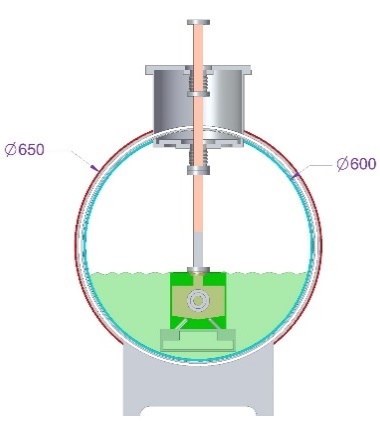 ‹#›
Gravity
1 km laser straight SuperSector, normal to earth radius at midpoint.
Sagitta is 8 cm.
Bend angle between SuperSectors is 1.6x10-4 radians
Required dipole strength is 0.5 T-m for 1 TeV beam, ok for emittance growth.
‹#›
Approach to a full scale machine, guided by the Science
Phase 1:  250 Gev total (125 x 125 GeV)
each linac ~2 km long
each linac cooling ~4.6 MW
3 cooling plants per linac, cooling run ~500 m
Phase 2: 550 GeV total (275 x 275 GeV)	
each linac ~2.5 km long
each linac cooling ~5.7 MW
3 cooling plants per linac ?????
Phase 3: Higher energy, up to ~3 TeV total 
Decision guided by results from Phase 2. 2050???
each linac ~13 km long
each linac cooling ~18 MW
10 cooling plants per linac
‹#›
Concentrate on C3-550
Each 275 GeV linac:
Linac Length  	    		2580 m
Linac Cooling Power	5.4 MW
3 Re-liquification plants
6 “Cryo-Runs”, each 430 m
0.9 MW/Cryo-Run
LN mass flow/Cryo-Run =
		4.5 kg/sec 
LN Volume flow = 5.6 l/sec
LN flow velocity = 
	0.05 m/sec = 0.2 km/hr
LN Inventory ~2.3 x 105 kg
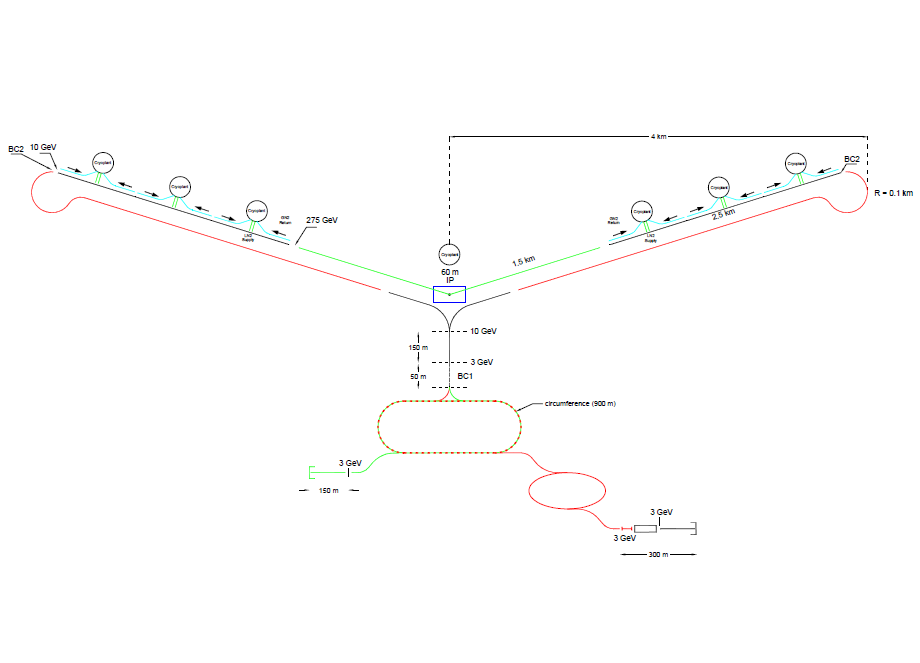 ‹#›
Cryostat Parameters
Inner radius				30 cm
LN height				25 cm
Area of LN				1115 cm2
Area of vapor			1712 cm2
Equivalent radius of 
vapor area			23	cm
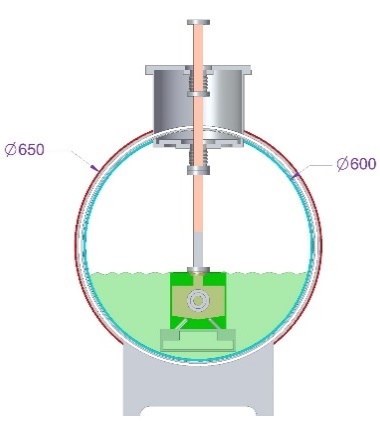 ‹#›
Gas Flow
Difficult to find tools that work with saturated cold vapor
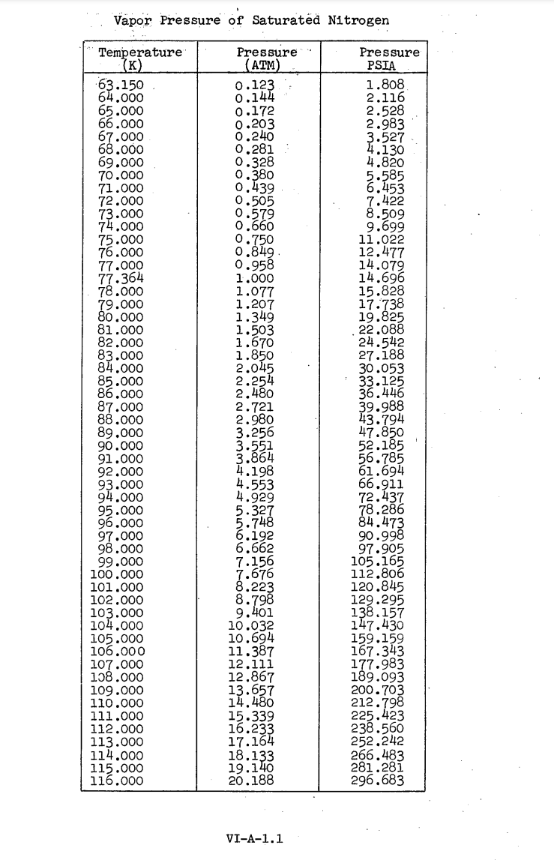 Work above atmospheric pressure so compressor seals leak out.


79K ~ 1.2 bar
‹#›
Gas Flow limit
Use program SF Pressure Drop 7.2
LN at 123 K
Mass flow of 8 kg/sec, 500 m, 25 cm radius pipe:
12 m/sec; pressure drop 36 mbar
turbulent flow


Need more cryo engineering!!!
‹#›
CRYOGENIC Concept - Phase 3
Reduce for Phase 1 and 2
20x 	Refrigeration Plants	1.2 MW @ 80K		~Elec. 7 MW each
1x 	GN2			100 tons LN2 /day	~Elec. 2 MW each
ASU
0
1
2
3
4
5
6
7
8
9
0
0
0
1
1
1
2
2
2
3
3
3
4
4
4
5
5
5
6
6
6
7
7
7
8
8
8
9
9
9
9.4 km
9.4 km
20 x
1.2 MW @ 80K
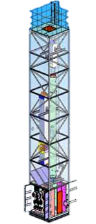 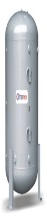 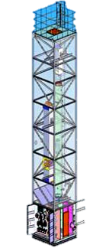 Plant: 100 t/d
Plant: 100 t/d
225 m
225 m
‹#›
CRYOGENIC Process
LN2 REFRIGERATION PLANT
CentrifugalCompressor
?? Plants
1.2 MW @ 80K
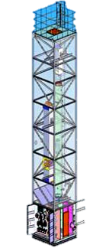 Water
~500 m
~500 m
Turbine
Turbo-Booster
EFFICIENCY: ROM
Carnot:     30%
Machine:  50%
Overall:    15%

    7 MW Elec. / plant
140 MW Elec. Total
‹#›
LINAC
CRYOGENIC Process
LN2 PRODUCTION AND STORAGE
LN2 Plant function: (Air Separation Unit)
Process LN2 Inventory from Air
Compensate Leaks from Plants
Limit Impact of the Loss of 1 Plant

LN2 Storage Function:
Allow storage of LINAC Inventory

LN2 Lines:
25 km to distribute LN2 to each plant


Note: LINAC Inventory ~200m3 Liquid.
0
0
1
1
2
2
3
3
4
4
5
5
6
6
7
7
8
8
9
9
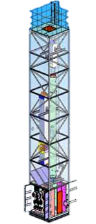 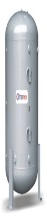 Plant:100 t/d
Storage: 100 t
‹#›
Downtime
Expect collider operation ~50% over a year
Expect to keep linacs cold, but no RF
Plan to insulate cryostat with vacuum + MLI, ~1.3 W/m2
Loss per Cryomodule ~25 Watts
Loss per SuperSector ~2.5 kW
Cool by venting Nitrogen and replacing LN; re-liquification plants shut down?????
C3-550 ~7500 l/day
‹#›
Cryogenic Needs
Gain more confidence in the efficiency estimate.
Understand trade-offs related to plant scale vs number of plants.
Develop cost range.
Understand safety issues
‹#›
Desired development strategy
Build a 2 raft prototype with a ~5 m cryostat and test
Build a ~2 GeV Demonstration Facility
Build C3
‹#›
Power Breakdown
Assumed refrigeration efficiency 15%
‹#›
LINAC Characteristics
Parameters of the 2017 Point Design:

Center of Mass Energy = 2 TeV
Gradient = 0.117 GeV/m
Beam Power ~9 MW/beam

N2 Inventory = ~200 m3

Linac energy 	~ 2x 1000 GeV
Linac length 	~ 2x 9.4km (including 10% for instrumentation etc.)
Linac  Thermal Load	~ 2x 12.2 MW @ 80K

🡪 ~25 MW @ 80 K over 25 km
‹#›